Lecture Note 2: Processes
March 11, 2020
Jongmoo Choi

Dept. of software
Dankook University
http://embedded.dankook.ac.kr/~choijm
(This slide is made by Jongmoo Choi. Please let him know when you want to distribute this slide)
Contents
From Chap 3~6 of the OSTEP
Chap 3. A Dialogue on Virtualization  
Chap 4. The abstraction: The Process
Process, Process API, Process States and Data Structure
Chap 5. Interlude: Process API
System calls: fork(), wait(), exec(), kill() , … 
Chap 6. Mechanism: Limited Direct Execution
Basic Technique: Limited Direct Execution 
Switch between Modes
Switch between Processes
2
Chap 3. A Dialogue on Virtualization
Virtualization






   …
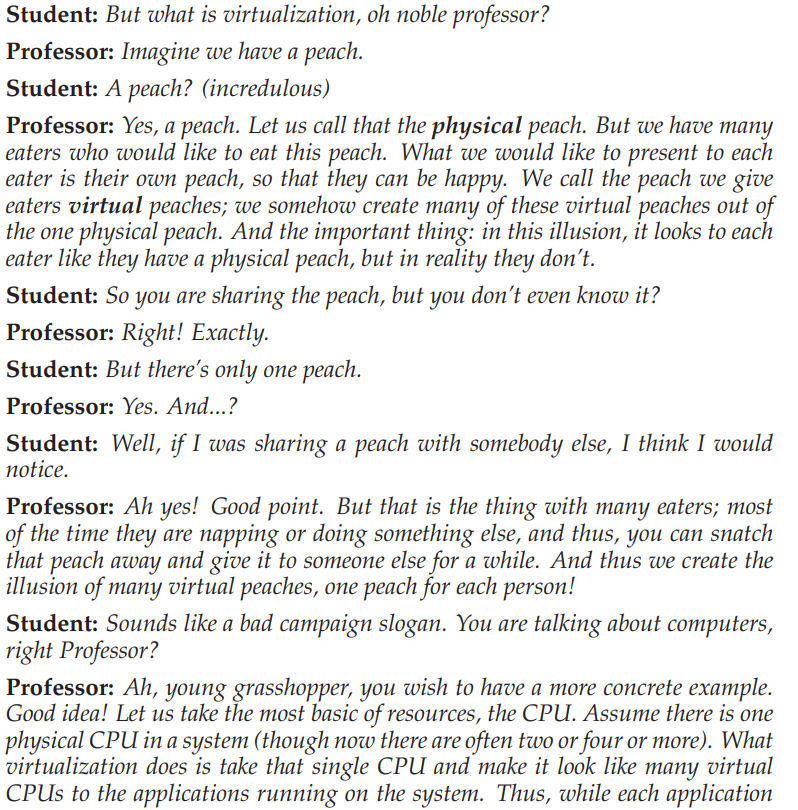 3
Chap 4. The Abstraction: The Process
Process definition
A running program, scheduling entity
c.f.) program: a lifeless thing, sit on the disk and waiting to spring into action
Run on memory and CPU
There exist multiple processes (e.g. browser, editor, player, and so on)
Each process has its own memory (address space), virtual CPU, state, …
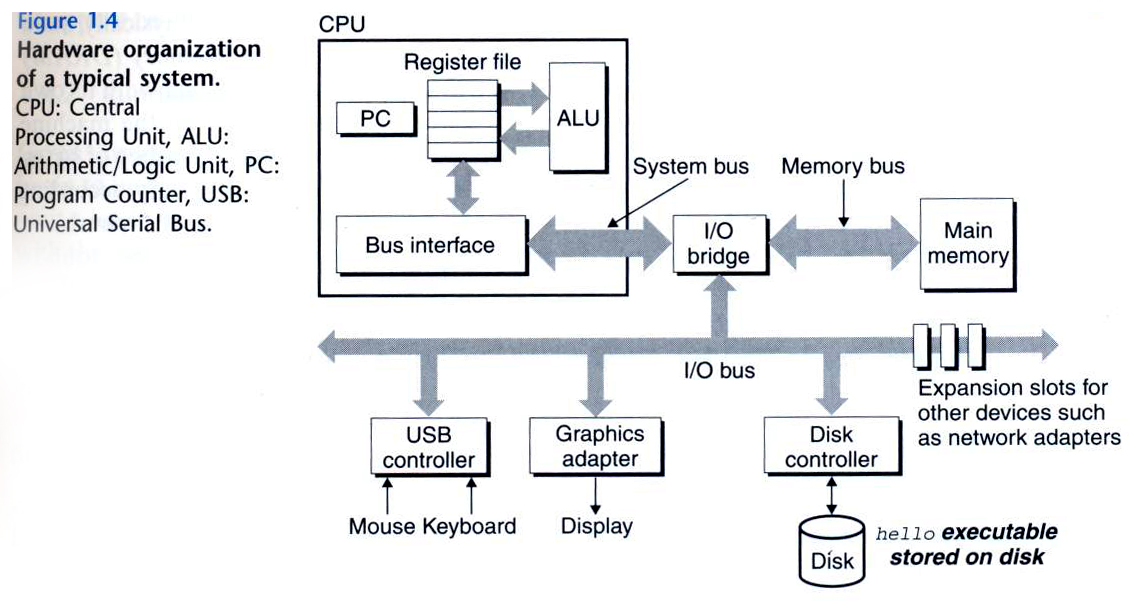 Process (task)
program
(Source: computer systems: a programmer perspective)
4
Chap 4. The Abstraction: The Process
How to virtualize CPU? Time sharing on multiple processes








Mechanism
context switch: an ability to stop running one program and start running another on a given CPU 
Policy
scheduling policy: based on historical information or workload knowledge or performance metric.
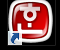 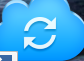 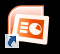 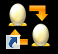 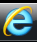 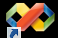 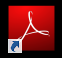 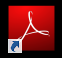 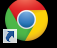 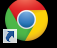 CPU1
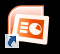 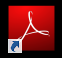 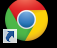 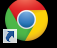  Time sharing vs. Space sharing
5
4.1 Process
Process structure
Need resources to run: 
CPU
Registers such as PC, SP, ..
Memory (address space) 
Text: program codes
Data: global variables
Stack: local variables, parameters, …
Heap: allocated dynamically
I/O information
Opened files (including devices)

cf.) program
Passive entity
A file containing instructions stored on disk (executable file or binary)
Execute a program twice  result in creating two processes (from one program)  text is equivalent while others (data, stack) vary (1-to-n)
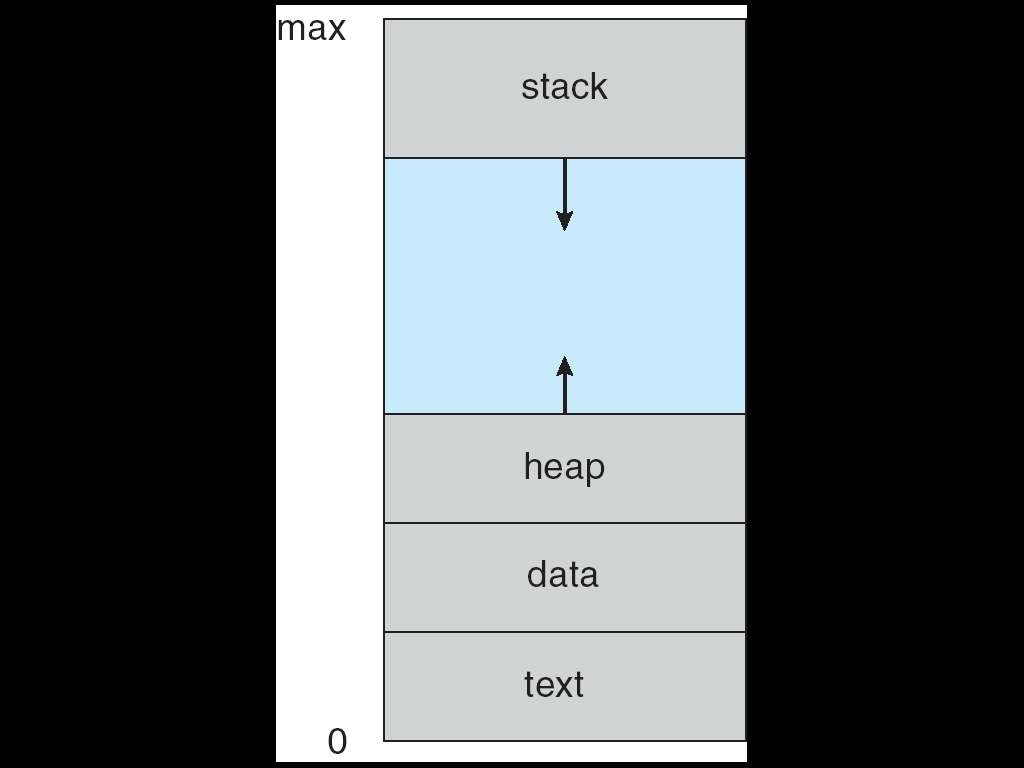 (Source: A. Silberschatz, “Operating system Concept”)
6
4.2 Process API
Basic APIs for a process
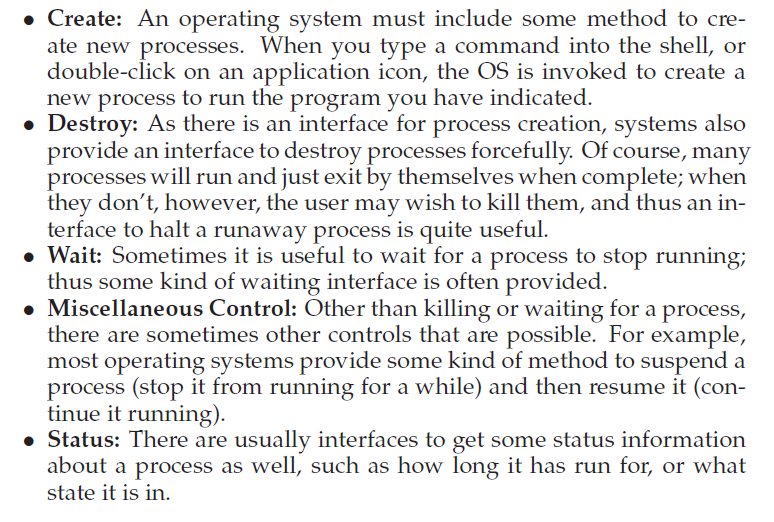  Refer to chapter 5 in OSTEP
7
4.3 Process Creation: A Little More Detail
How to start a program
Load
Bring code and static data into the address space
Based on executable format (e.g. ELF, PE, BSD, …)
Eagerly vs. Lazily (paging, swapping)
Dynamic allocation
Stack
Initialize parameters (argc, argv)
Heap if necessary
Initialization
file descriptors (0, 1, 2)
I/O or signal related structure
Jump to the entry point: main()
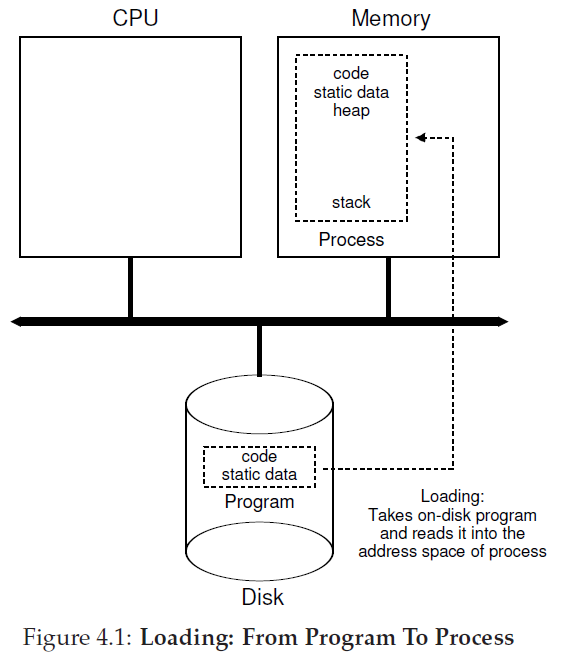 8
4.4 Process States
State and transition








State
new(created, embryo), ready, running, waiting(blocked), terminated (zombie)
Transition
admitted, dispatch (schedule), timeout (preemptive, descheduled), wait (sleep, I/O initiate), wakeup (I/O done), exit
suspend and resume: to Disk (swap) or to RAM
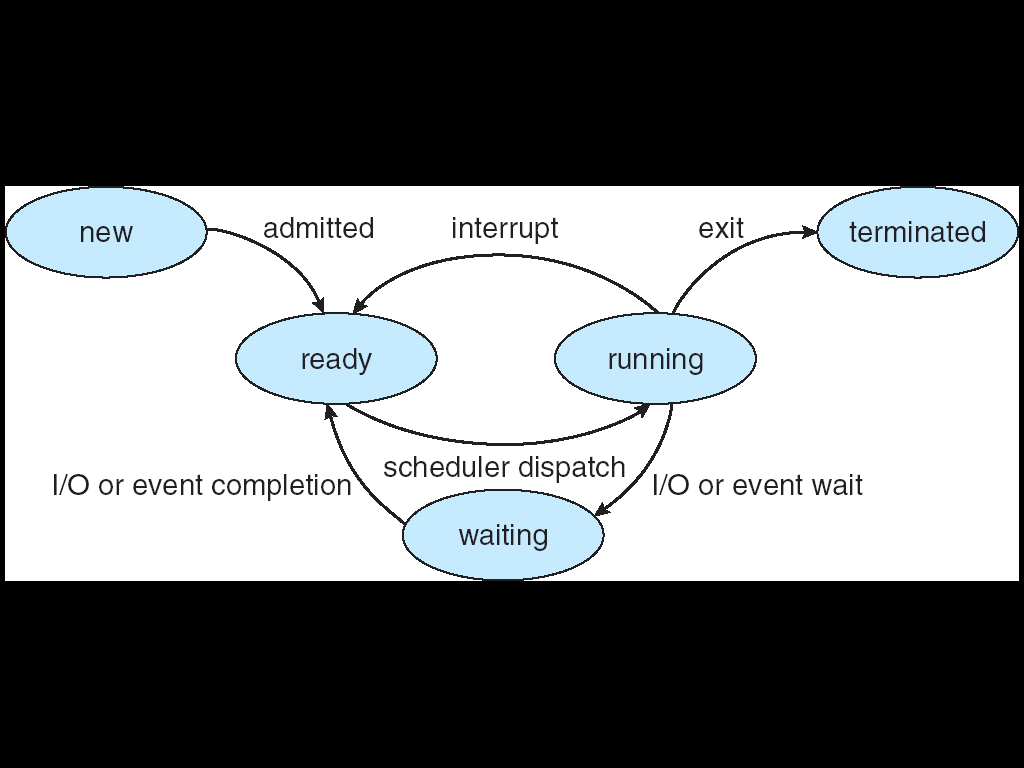 timeout
dispatch
(Source: A. Silberschatz, “Operating system Concept”)
9
4.4 Process States
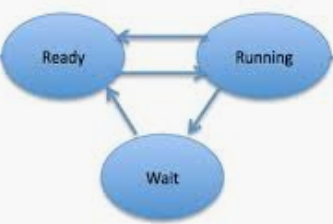 Example 
Used resources: CPU only  Figure 4.3
Used resources: CPU and I/O  Figure 4.4
Note: I/O usually takes quite longer than CPU
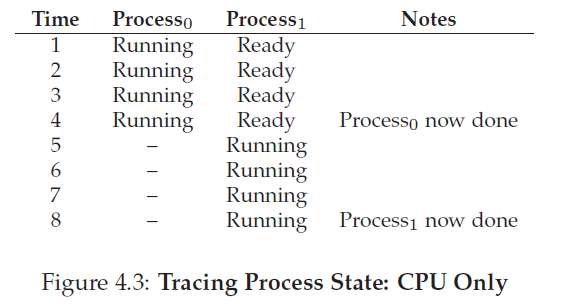 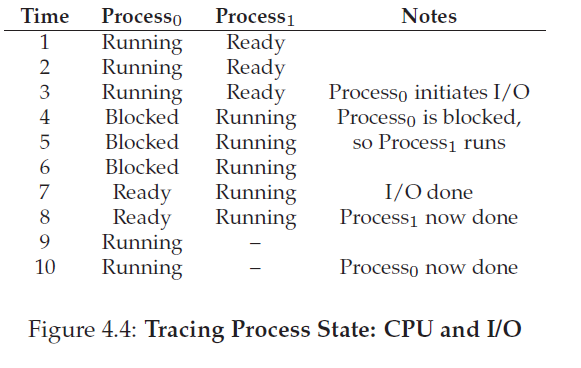  At the end of time 6 in Figure 4.4, OS can decide to 1) continue running the process1 or 2) switch back to process 0. Which one is better? Discuss tradeoff.
10
4.5 Data Structure
PCB (Process Control Block)
Information associated with each process
Process state
Process ID (pid)
Program counter, CPU registers
Used during context switch
Architecture dependent
CPU scheduling information
Memory-management information
Opened files 
I/O status information
Accounting information

Managed in the kernel’s data segment
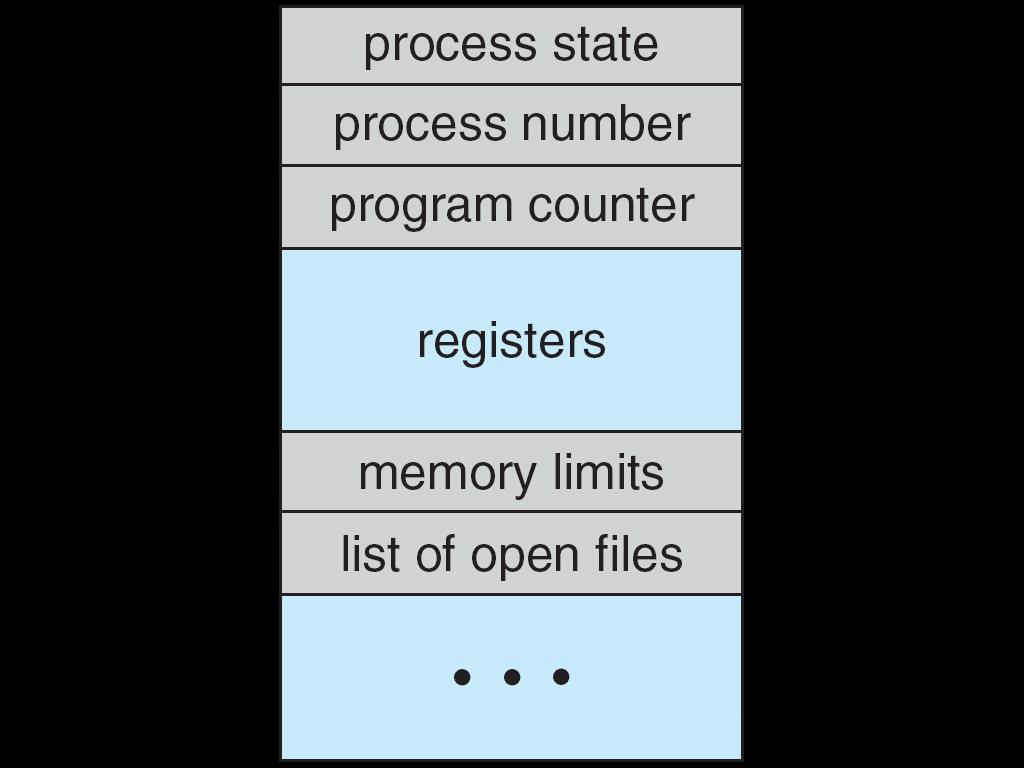 (Source: A. Silberschatz, “Operating system Concept”)
11
4.5 Data Structure
Implementation example
OS is a program, implementing a process using data structure (e.g. struct proc and struct context)
All “proc” structures are manipulated using a list
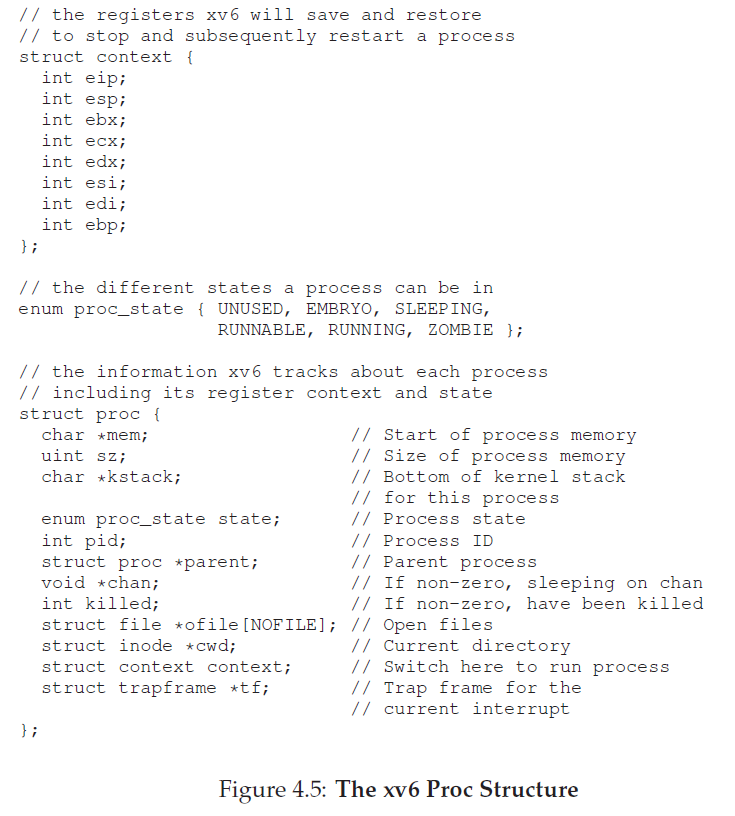 12
4.5 Data Structure (Optional)
PCB in real OS (task structure in Linux)
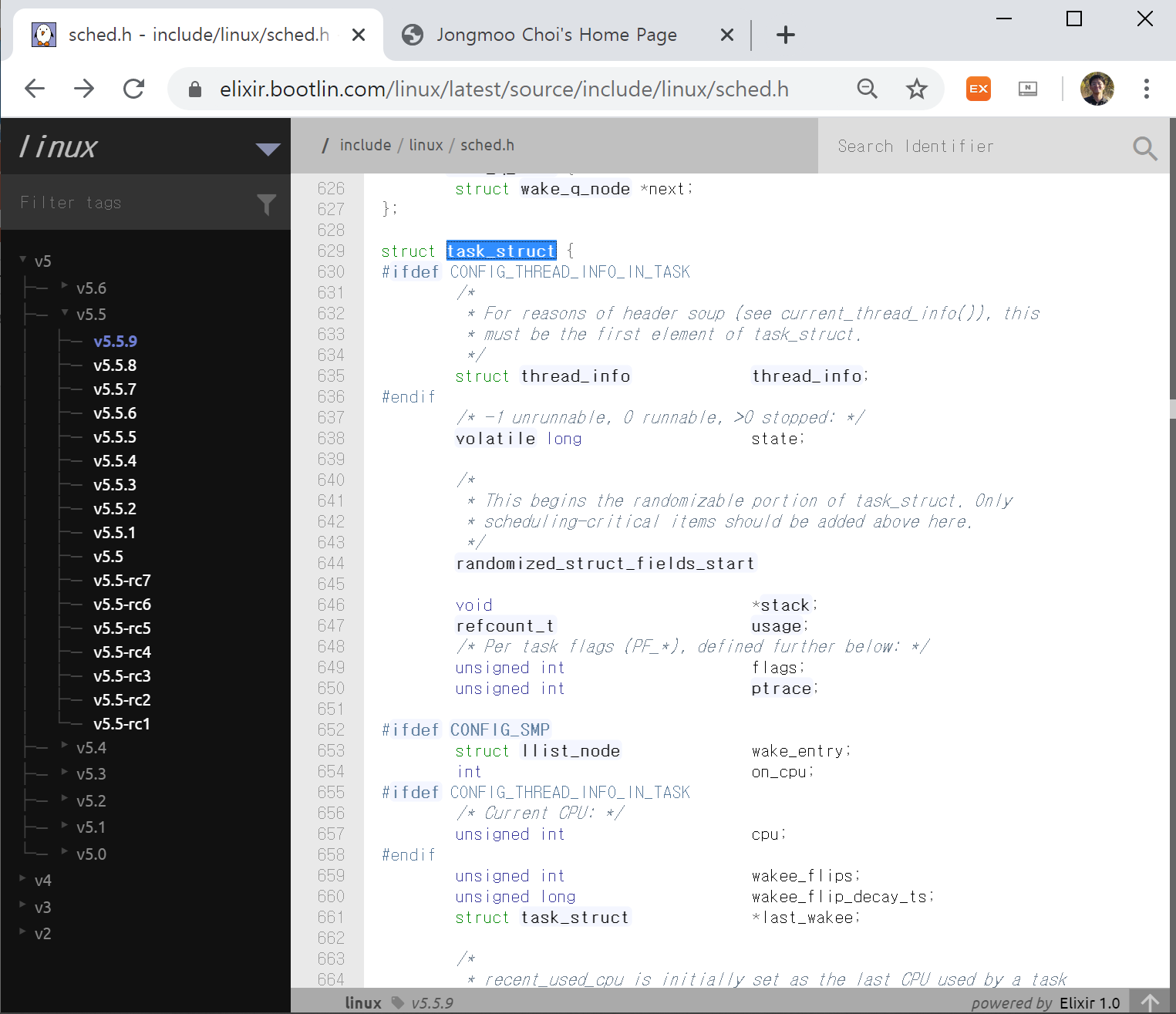 <https://elixir.bootlin.com/linux/latest/source/include/linux/sched.h >
13
task_struct
vm_area_struct
pid
mm
files
signals
sem
thread
name
…
vm_end
vm_start
vm_flag
…
vm_file
vm_offset
vm_ops
vm_next
vm_area_struct
vm_end
vm_start
vm_flag
…
vm_file
vm_offset
vm_ops
vm_next
:
:
4.5 Data Structure (Optional)
PCB in real OS (task structure in Linux)
rlim
mm_struct
fd
map_count
files_struct
pgd
fs_struct
text
mode
link
time
…
direct
indirect
mmap
signal_struct
sem_list
inode
thread_struct
data
31     11   0
eip
eflags
eax
ebx
…
esp
ss
…
sched_entity
PFN
stack
page directory
a.out
thread
CPU
(Source: 리눅스 커널 내부구조)
14
Chap 5. Interlude: Process API
Comments for Interlude by Remzi
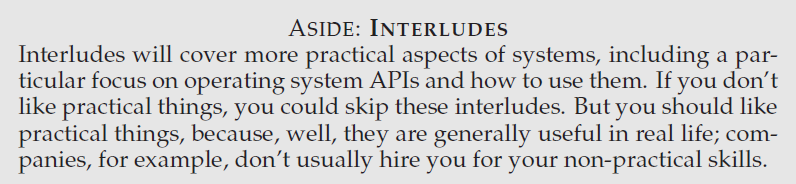 15
[Speaker Notes: Interlude: cover more practical aspect]
5.1 fork() system call
fork()
Create a new process: parent, child
Return two values: one for parent and the other for child
Non-determinism: not decide which one run first.
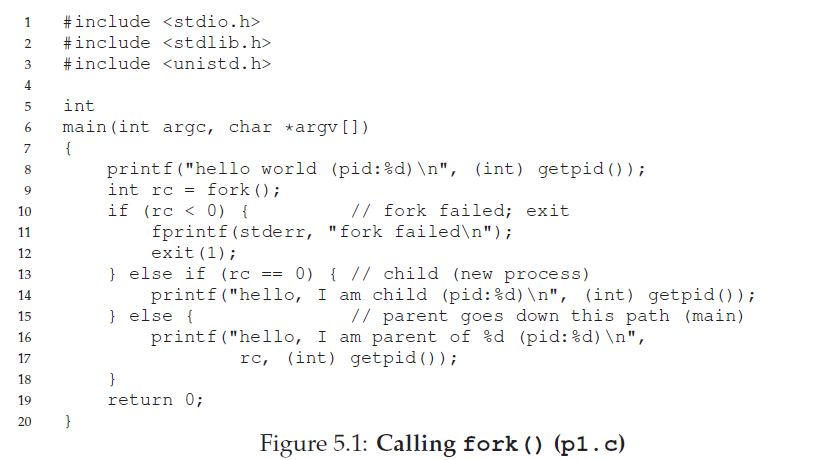 16
5.2 wait() system call
wait()
Block a calling process until one of its children finishes
Now, deterministic  synchronization
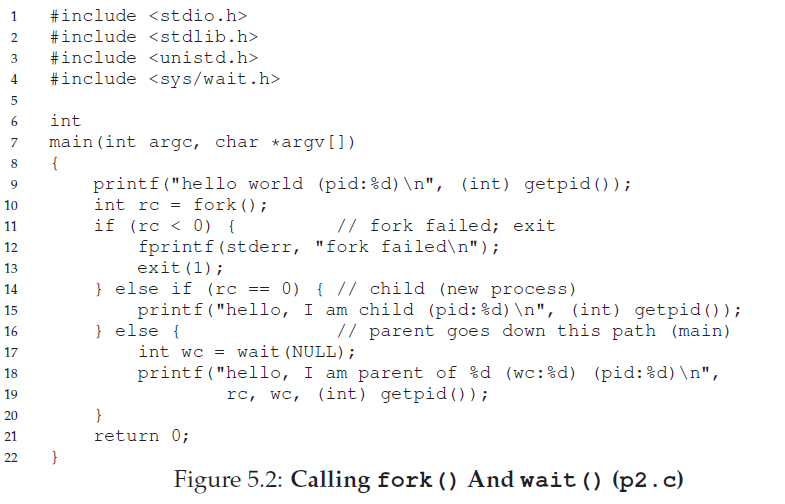 17
5.3 exec() system call
exec()
Load and overwrite code and static data, re-initialize stack and heap, and execute it (never return)  refer to 8 page
6 variations: execl, execlp, execle, execv, execvp, execve
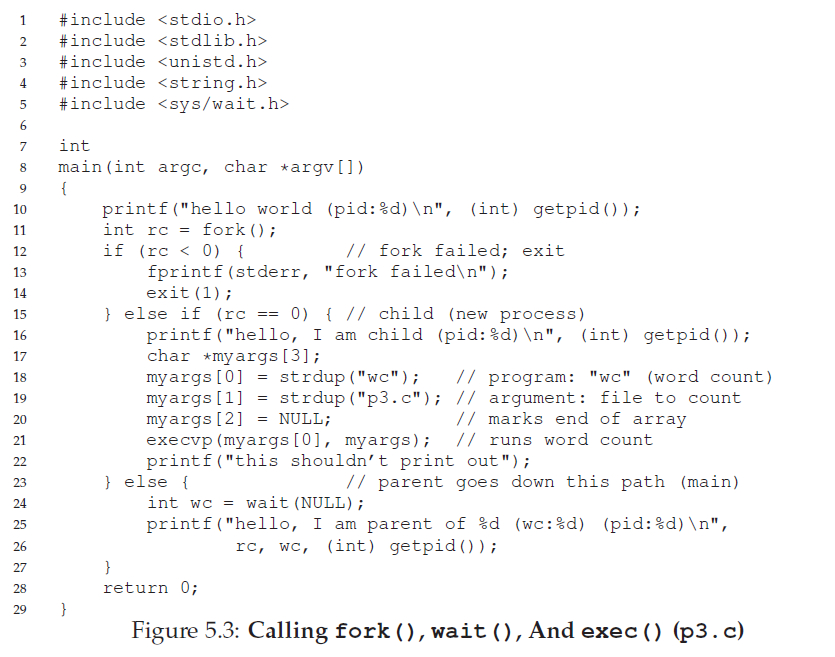  Comments from Remzi: Do it on a Linux system. “Type in the code and run it is better for understanding”
18
[Speaker Notes: strdup(): duplicate a string, returns a pointer to a new string which is a duplicate of the string s. 
alloca(): The alloca() function allocates size bytes of space in the stack frame of the caller. This temporary space is automatically freed when the function that called alloca() returns to its caller.]
5.4 Why? Motivating the API (optional)
Why separate fork() from exec()?
Modular approach of UNIX (especially for shell)
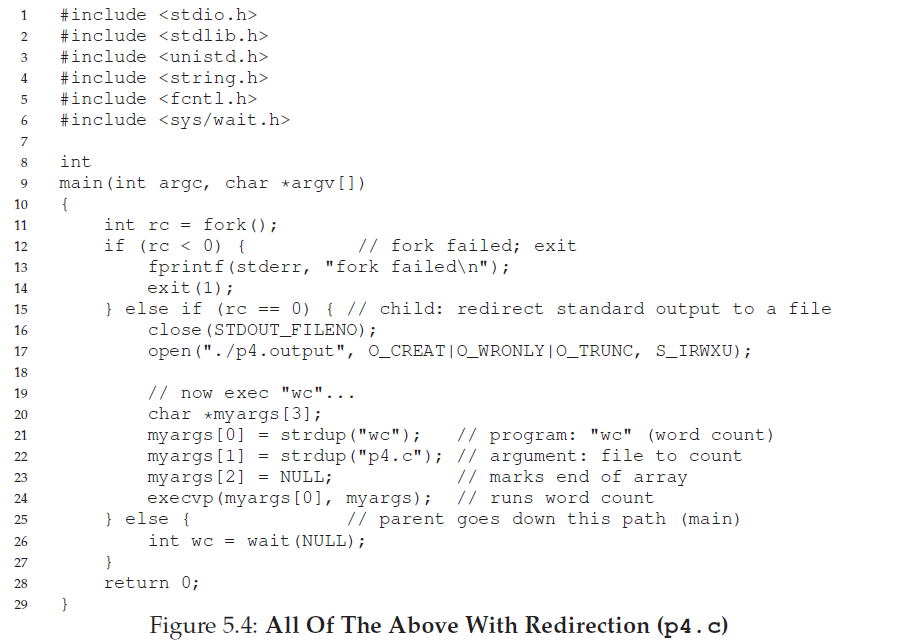 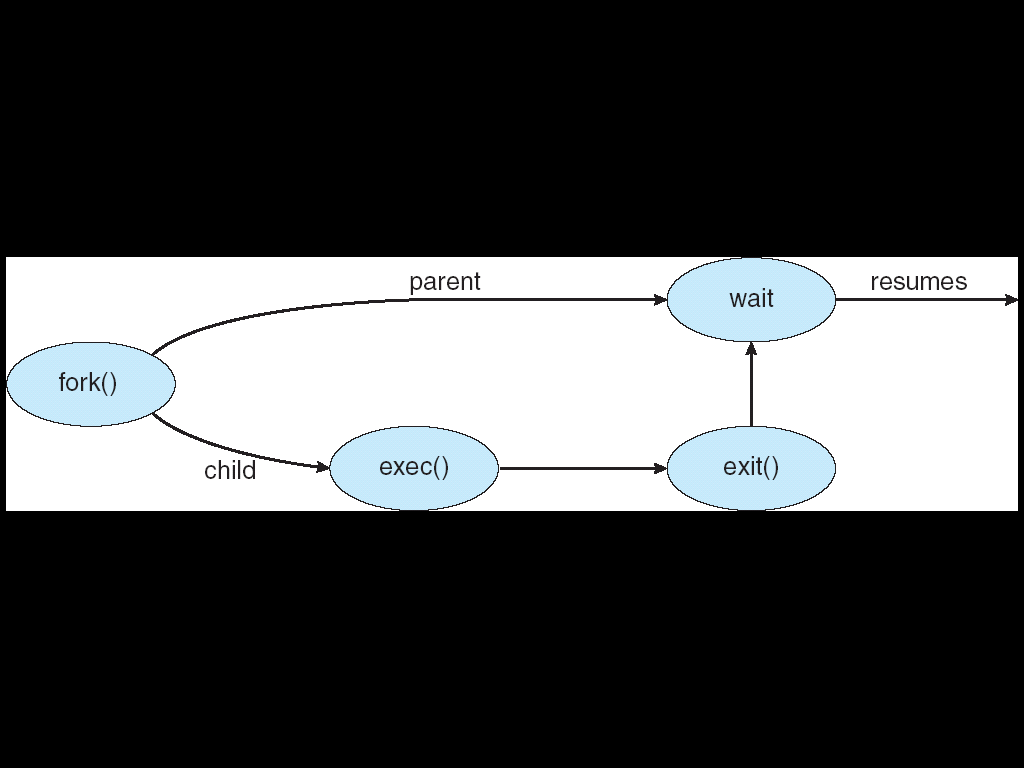 19
[Speaker Notes: - cf: system()]
5.5 Other parts of the API
Other APIs
getpid(): get process id
kill(): send a signal to a process
signal(): register a signal catch function
scheduling related
…
Command and tool
ps, top, perf, …
read the man pages for commands and tools
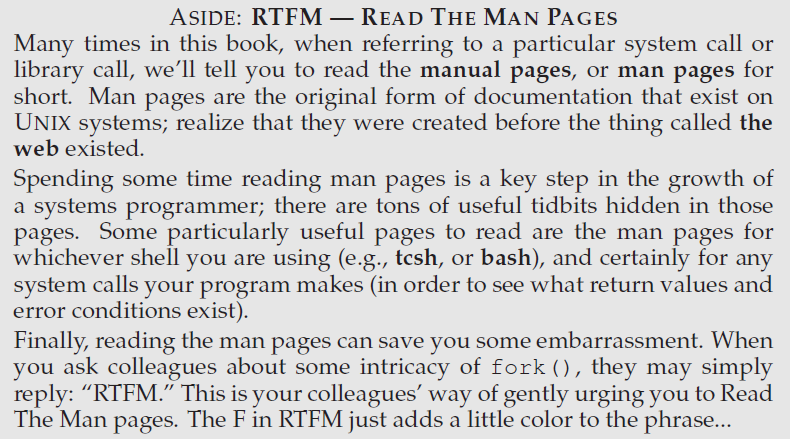 Any questions? Send an email to me: choijm@dankook.ac.kr
Simple question to take attendance: Explain which process you prefer to schedule when there are two processes, browser and synchronizer (backup apps) in page 5 (until 6 PM, March 26th)
Interactive Q&A announcement
      - March 31th(Tuesday) at class time (10:30 am for Section 2, 2:30 pm for Section 3)
      - Zoom Meeting ID: 240-964-9989
20
[Speaker Notes: Ps: Process Status
top allows you display of process statistics continuously until stopped vs. ps which gives you a single snapshot.]
Chap 6. Mechanism: Limited Direct Execution
Time sharing 
Key technique for virtualizing CPU
Issues
Performance: how to minimize the virtualization overhead?
Control: how to run processes while retaining control over the CPU?
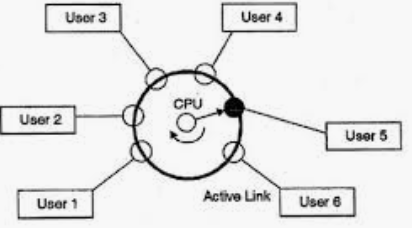 (Source: Google image. Users can be replaced with programs or processes)
21
6.1 Basic Technique: Limited Direct Execution
Performance-oriented  Direct execution
Run the program directly on the CPU
Efficient but not controllable
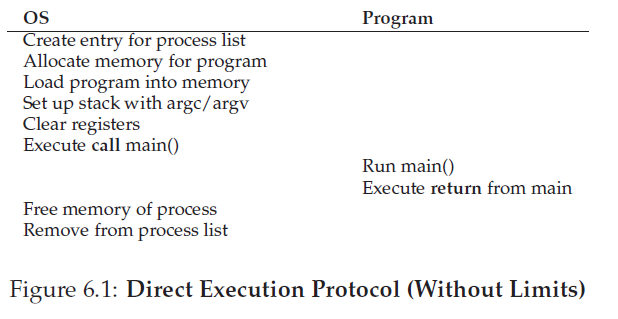  See 8 page in LN2
 Control is particularly important to OS. Without control, a process could run forever, monopolizing resources.
22
6.2 Problem #1: Restricted Operation
Control mechanism 1: Restrict operations 
Operations that should run indirectly (in a privileged mode)
Gain more system resources such as CPU and memory
Issue an I/O request directly to a disk
Through a well defined APIs (system call)
E.g.) fork(), nice(), malloc(), open(), read(), write(), …

Mechanism: User mode vs. Kernel mode
User mode: do privileged operation  cause exception and killed
Kernel mode: do privileged operation  allowed
Mode switch: using trap instruction, two stacks (user and kernel stack)
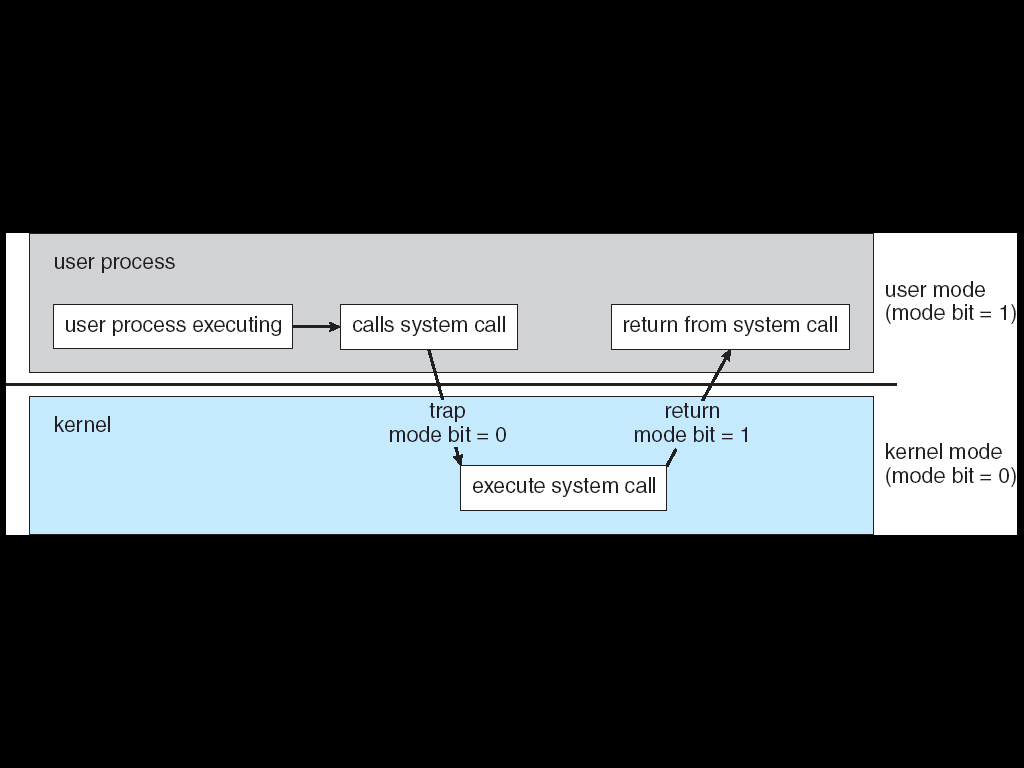 (Source: A. Silberschatz, “Operating system Concept”)
23
[Speaker Notes: 도서관 비유
책을 꺼내서 읽고 돌려 두는 것은 direct execution
대출하거나 공간을 예약하는 것은 사서를 통해  restricted operations]
6.2 Problem #1: Restricted Operation
0
1
2
..
80
divide_by_zero()
How to handle trap in OS? 
Using trap table (a.k.a interrupt vector table)
Trap table consists of a set of trap handlers 
Trap (interrupt) handler: a routine that deals with a trap in OS 
system call handler, div_by_zero handler, segment fault handler, page fault handler, and hardware interrupt hander (disk, KBD, timer, …)
Initialized at boot time 
E.g.: System call processing
System call (e.g. fork())  trap  save context and switch stack  jump to the trap handler  eventually in kernel mode
Return from system call  switch stack and restore context  jump to the next instruction of the system call  user mode
page_fault()
segment_fault()
…
system_call()
trap table
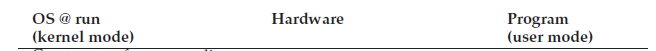 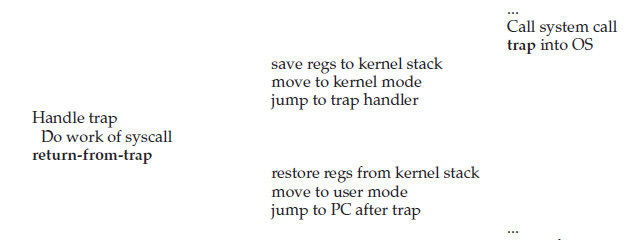 24
6.2 Problem #1: Restricted Operation
Global view
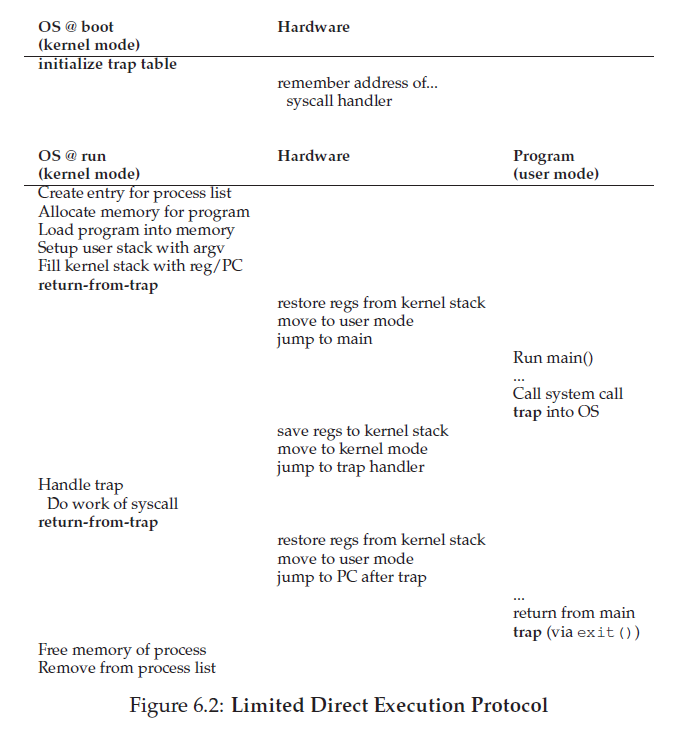 Initialize
(Boot)
Process
create
Trap
(syscall)
Process
destroy
25
6.2 Problem #1: Restricted Operation (optional)
System call Implementation: Linux case study
Kernel
user task
ENTRY(system_call)  /* arch/i386/kernel/entry.S */
    SAVE_ALL
    ….
    call *SYMBOL_NAME(sys_call_table)(,%eax,4)
    ….
    ret_from_sys_call (schedule, signal, bh_active,  
                                    nested interrupt handling)
Trap Table
 (IVT, IDT)
main()
{
     ….
     fork();
}
0x0
divide_error()
debug()
nmi()

….
libc.a
sys_call_table
….
fork()
{
     ….
     movl 2, %eax
     int $0x80
     ….
}
….
sys_exit()
sys_fork()
sys_read ()
sys_write ()
….
1
0x80
system_call()
….
2
sys_fork() 
  /* arch/i386/kernel/process.c */
  /* kernel/fork.c */
3
4
(Source: 리눅스 커널 내부구조, 6장 )
 Note: This mechanism is a little different in 64bit CPU, but the concept is the same
26
6.3 Problem #2: Switching between Processes
Control mechanism 2: Context switch with Timer interrupt
Time sharing: Process A  Process B  Process A  ….
By the way, how can OS regain control of the CPU so that it can switch between processes?
Two approach 
A cooperative approach: exploiting system calls
Processes use a system call  control transfer to OS  do scheduling (and switching)
A process causes exception (e.g. page fault or divide by zero )  transfer control to OS
A process that seldom uses a system call  invoke an yield() system call explicitly
No method for a process that does an infinite loop
A Non-cooperative approach: using timer interrupt
27
[Speaker Notes: 도서관 비유 (again)
책을 꺼내서 읽고 돌려 두는 것은 계속하는데, 대출이나 예약은 안함  사서를 만나지 않음
이 상황에서 사서는 어떻게 제어를 획득?  문닫을 시간  (timer)]
6.3 Problem #2: Switching between Processes
A Non-cooperative approach: using timer interrupt
Interrupt: a mechanism that a device notify an event to OS
Interrupt happens  current running process is halted  a related interrupt hander is invoked via interrupt table  transfer control to OS
Timer interrupt (like a heart in human)
A timer device raises an interrupt every milliseconds (programmable)  a timer interrupt handler  do scheduling (and switching) if necessary 

Context switch
Context: information of a process needed when it is re-scheduled later  hardware registers
Context save and restore
E.g. 1) Process A  Process B: save the context of the process A and restore the context of process B. 2) later Process B  Process A: save the context of the process B and restore the saved context of process A 
Where to save: proc structure in general
28
6.3 Problem #2: Switching between Processes
Context switch: global view
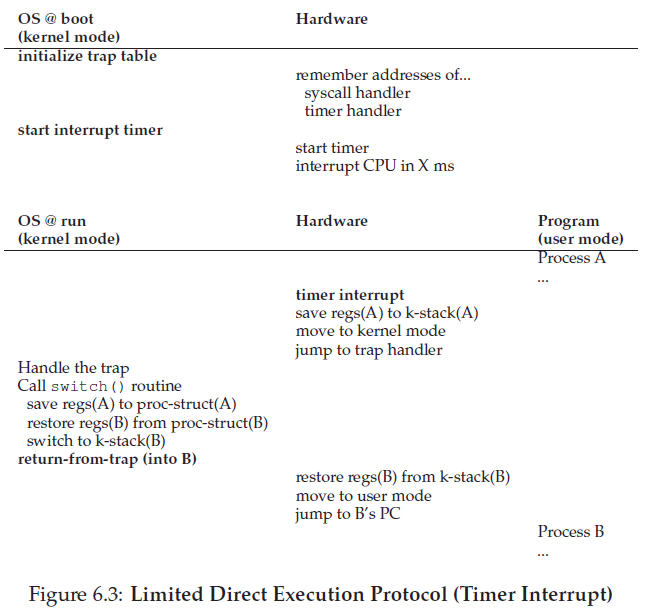 Initialize
(Boot)
Interrupt
(timer)
Scheduling
and Context Switch
Return from
Interrupt
29
6.3 Problem #2: Switching between Processes
Context switch
Memorize the last state of a process when it is preempted 
Context save (state save): storing CPU registers into PCB (in memory) 
Context restore (state restore): loading PCB into CPU registers
Context-switch time is overhead (the system does no useful work while switching)  utilizing hardware support (hyper-threading)
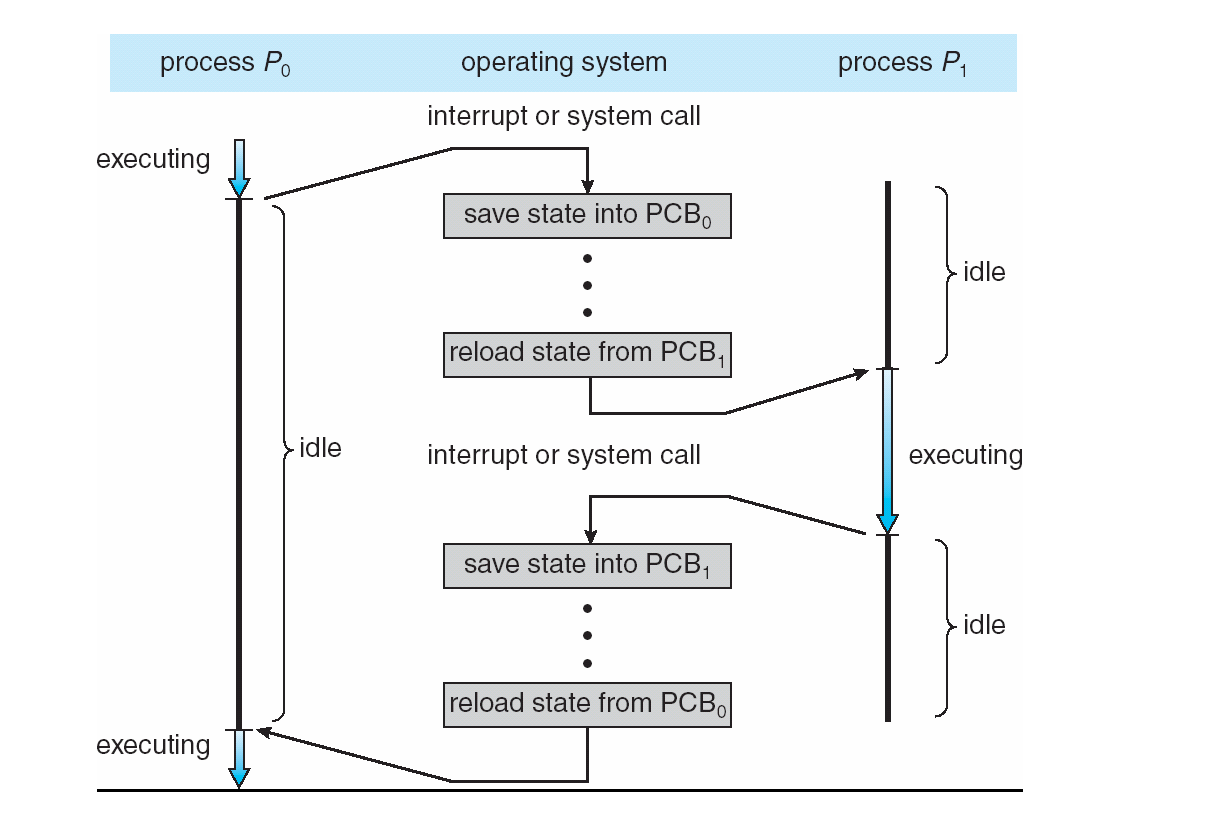 (Source: A. Silberschatz, “Operating system Concept”)
30
[Speaker Notes: 책에 비유
읽다가 중단하면 무엇을 기억? 다음에 읽을 페이지
프로그램에서는? 다음에 수행할 명령어 PC 등의 레지스터]
6.3 Problem #2: Switching between Processes
Context switch: pseudo code
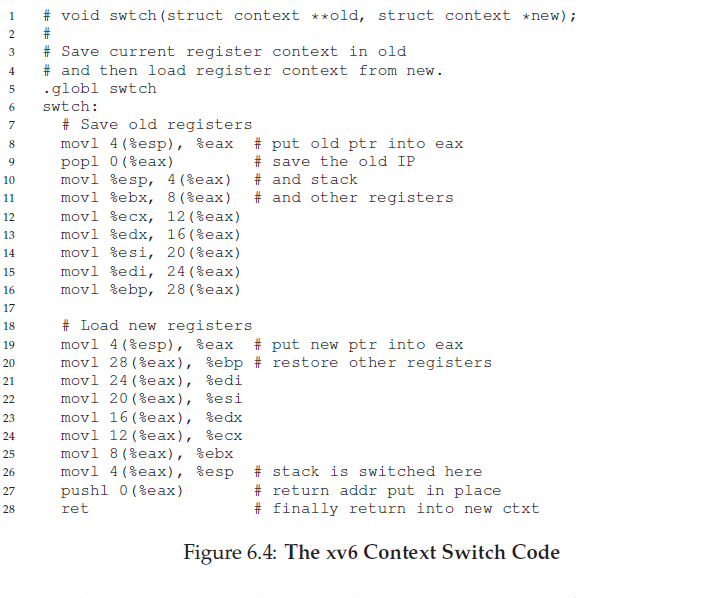 31
[Speaker Notes: Indeed, context save is the sequence of saving CPU registers]
6.4 Worried about concurrency?
Some issues
What happens when you are handling one interrupt and another one occurs?
What happen when, during a system call, a timer interrupt occurs?

Some solutions
Disable interrupt (note: disable interrupt too long is dangerous)
Priority
Locking mechanism
 actually Concurrency issue
32
Summary
Process (Chapter 4)
Process definition 
Process state
Process management (PCB, struct proc, struct task) 
Process manipulation (Chapter 5)
fork(), wait(), exec(), kill() , … 
Mechanism (Chapter 6)
Limited Direct Execution: 1) Mode switch, 2) Context switch
Performance: system call  4 us, context switch  6 us on P6 CPU
Suggestion:
check the questions in Chap. 5 (homework) and 6 (measurement homework) 
Exercise them on a Linux server
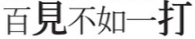 33
Appendix
Answers for questions commonly asked by students





Q1: same address in the two processes?
Q2: why not 1 2  3  4  ….
Key concept: Program  CPU using Compiler and OS
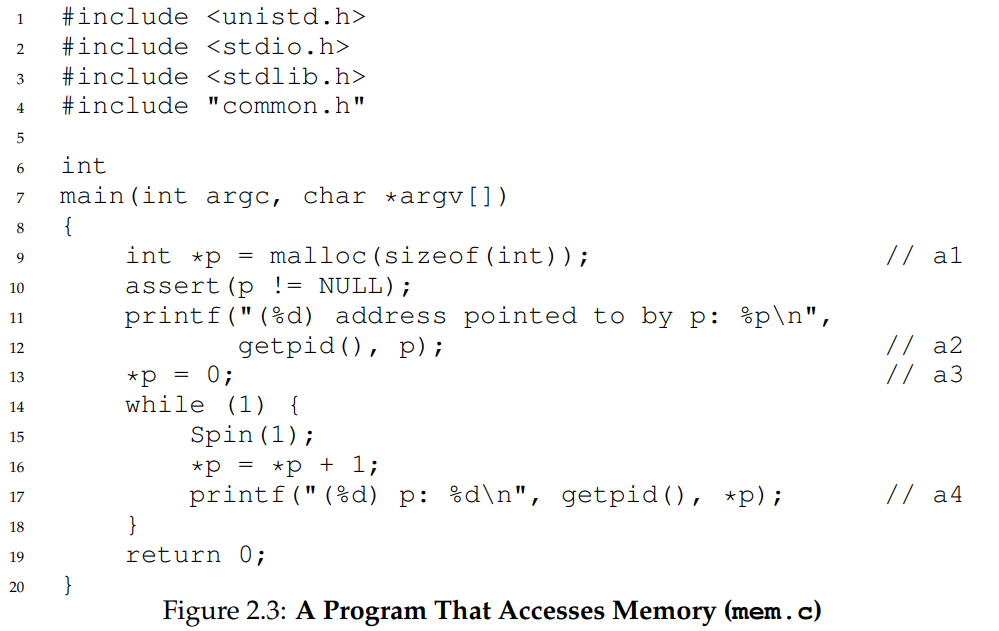 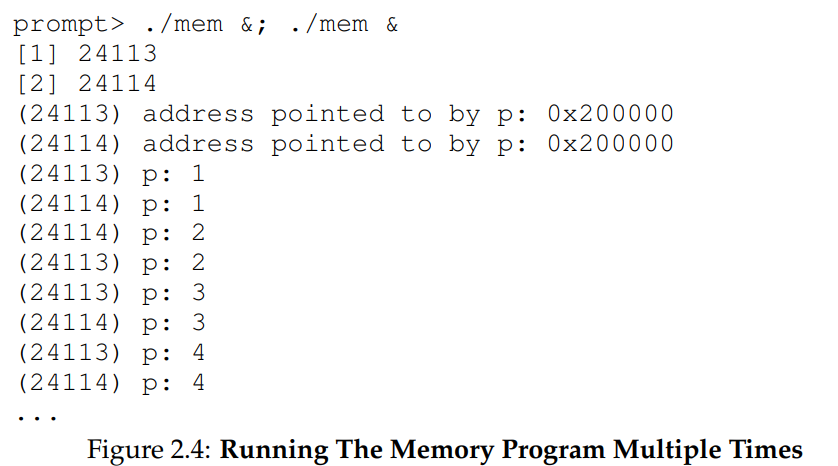 (Source: Chapter 2 in OSTEP)
c
d
stack
int a, b;
…
main()
{
    int c, d
    …
}
772
b
a
data
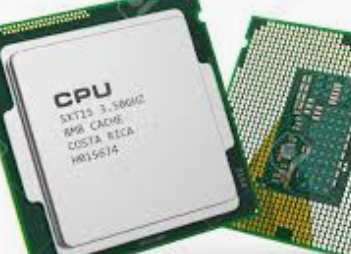 100
a
b
text
main
568
OS (loading)
0
Compiler
OS
int a, b;
…
main()
{
    int c, d
    …
}
c
d
stack
OS (schedule)
772
a
b
240
B
a
data
100
text
main
0
Program
Binary (virtual address)
DRAM (physical address)
CPU
34
Appendix
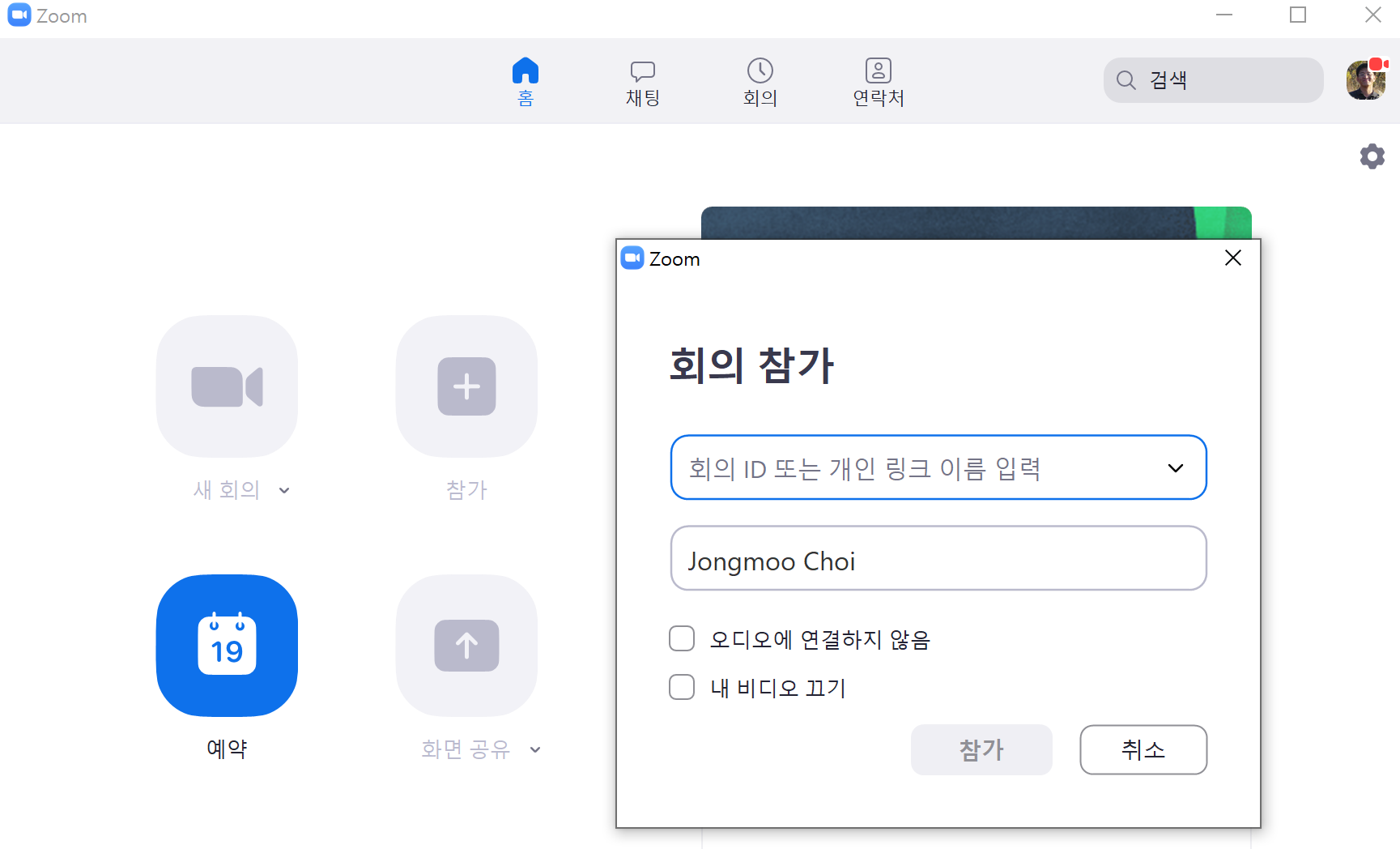 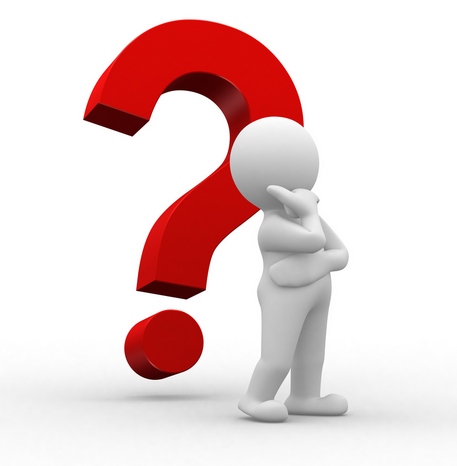 Any questions? Send an email to me: choijm@dankook.ac.kr
5th Simple question to take attendance: Explain the similarity between “context switch” and “kakao talk with multiple chatting room concurrently” (until 6 PM, April first)
Interactive Q&A announcement
      - March 31th(Tuesday) at class time (10:30 am for Section 2, 2:30 pm for Section 3)
      - Zoom Meeting ID: 240-964-9989
35